Surface exploration
Scientific Methods
Swana K.P
Assistant Professor  
Department of History
St. Mary’s College Thrissur
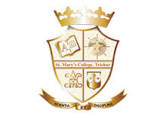 Magnetic survey
The proton Magneto meter is using for detecting buried iron kiln sites and certain kind of soil.
It detects anomalies between the general magnetic field and the one above or near a buried iron object.
It is setting  with a line of electrode a few inches in to the ground at the intervals of 30cms.
Anomalies between the electrodes can then be plotted.
Surface Exploration scientific Methods ,Swapna K.P,Asst.Professor Dept. of History
Magnetometer
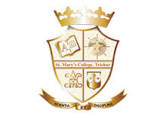 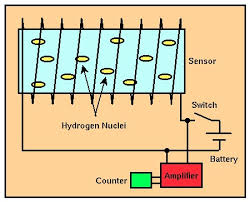 https://encrypted-tbn0.gstatic.com/images?q=tbn:ANd9GcSf_c-ZvAcXDwzqRw0agC1QvO5UlmuMJt4p7bI5sTmf-Cknyrt2ZA
Surface Exploration scientific Methods ,Swapna K.P,Asst.Professor Dept. of History
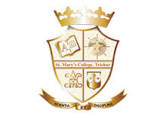 Electricity resistivity survey
It is based on the fact that the earth can conduct electricity.
Different soil conduct differently.
Conductivity is based on its nature: Whether it is filled in pitt,ditch or wall.
Negative resistivity anomaly would show a ditch or pit.
Positive anomaly would indicate a structure of a high resistance such as a wall ,floor .
A special instrument Megger earth Tester is used to record and plot the variations in a graph model.
Surface Exploration scientific Methods ,Swapna K.P,Asst.Professor Dept. of History
Electricity resistivity survey
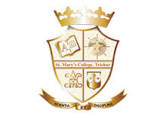 Surface Exploration scientific Methods ,Swapna K.P,Asst.Professor Dept. of History
Megger Earth tester
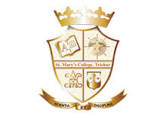 https://www.test-meter.co.uk/media/catalog/product/cache/1/image/700x700/040ec09b1e35df139433887a97daa66f/m/e/megger-det-2-2-auto-earth-tester-open.jpg
Surface Exploration scientific Methods ,Swapna K.P,Asst.Professor Dept. of History
Geo Chemical Method
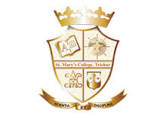 The soil of ancient settlements often contain high concentration of phosphates from organic refuse.
Soil from ancient sites and mounds serve as fertilizers.
Surface Exploration scientific Methods ,Swapna K.P,Asst.Professor Dept. of History
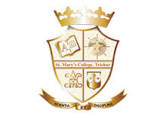 Probe Survey
A simple Apparatus of an iron bar with a tapered point and a T-handle used as a probe.
Any stratum different in texture felt as a difference in resistance and heard as a different sound.
Surface Exploration scientific Methods ,Swapna K.P,Asst.Professor Dept. of History
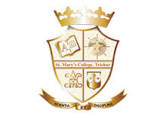 Augur Survey
Hand Augurs are used to take out samples every 3 cms.
The strata accumulation over the bedrock and their content can be known.
Surface Exploration scientific Methods ,Swapna K.P,Asst.Professor Dept. of History
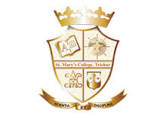 Dills
Drills can penetrate to great depths and reveal the nature of the soil.
This can be used to probe the strata lying buries below lood deposits and sand accumulation.
This was used by ASI in 1968 in Cranganore in Kerala.
Surface Exploration scientific Methods ,Swapna K.P,Asst.Professor Dept. of History
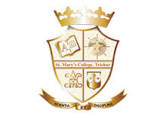 Exploration By sound
Tapping the Ground would emit different sound.
Depending upon the Compactness of the soil the sound from natural or undisturbed soil and disturbed one are different.
Surface Exploration scientific Methods ,Swapna K.P,Asst.Professor Dept. of History
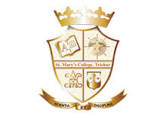 Aerial Survey
To  get a  Birds eye views of sites using hot air balloons, scaffolds or cameras attached to kites.
Large sites could for the first time be viewed accurately, in their entirety and within their landscape
Through the process of photogrammetry, vertical photos can be converted into scaled plans.
Surface Exploration scientific Methods ,Swapna K.P,Asst.Professor Dept. of History
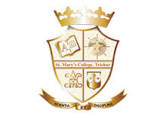 Shadow  Marks
Slight differences in ground levels will cast shadows when the sun is low and these can be seen best from an aeroplane. These are referred to as shadow marks.
 over each kind of ground and therefore define buried features which are apparent as tonal or colour differences. Such effects are called cropmarks.
Frost can also appear in winter on ploughed fields where water has naturally accumulated along the lines of buried features. These are known as frostmarks.
Slight differences in soil colour between natural deposits and archaeological ones can also often show in ploughed fields as soilmarks
Surface Exploration scientific Methods ,Swapna K.P,Asst.Professor Dept. of History
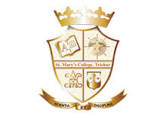 Crop marks
Differences in vegetation and crop marks and color contrasts are seen the areal photography.
Over buried structures the growth of crop will be less than the surroundings .
Over the filled in ditch the growth would be comparatively less.
Surface Exploration scientific Methods ,Swapna K.P,Asst.Professor Dept. of History
Thank you